Investor Presentation
White Pearl Technology Group AB
5 March 2025
Agenda
Welcome & Introduction
Marco Marangoni, CEO13:00 - 13:05
Strategic Overview
Marco Marangoni, CEOVision 2028 and Growth Strategy13:05 - 13:15
Operational Excellence
Ashley & ChettanPerformance and Business Optimisation13:15 - 13:25
Corporate Highlights
VikasOTC Listing and Capital Structure13:25 - 13:35
Technology Strategy
Stephen Thorne, Chief Solution ArchitectPoint Solutions and Innovation13:35 - 13:45
Questions and Discussion
Management TeamOpen Discussion13:45 - 14:00
Questions may be submitted throughout the presentation using the chat function.
Marco Marangoni
CEO
Strategic Growth
Nordic expansion through Luminary and Nuport acquisitions
European & North American market entry strategy underway
Digital transformation market growing at 20%+ annually
Diversified across geographies and technology verticals
Service offerings span 30+ countries in Europe, Asia, Middle East and Africa
Building delivery network balancing cost efficiency with market proximity
Focus on high-growth technology segments
Operational Performance
On track to meet annual budget targets
30%+ annual revenue growth trajectory
17-20% EBITDA margins maintained
Strong client retention and account expansion
Growing high-margin services revenue
Healthy project pipeline providing visibility
Efficient delivery model balancing onshore/offshore resources
Diversified client base across financial services, energy, manufacturing, and public sector
Chettan Ottam &
 Ashley De Klerk
CFO & EVP
Corporate Highlights
OTC listing completed, expanding global investor access
Listed on Nasdaq First North Growth Market (since June 2023)
Optimising capital structure across the group
Enhanced governance framework supporting international operations
Strong balance sheet with debt-equity ratio below 1x
Experienced management team with ~9% insider ownership
Increased institutional investor engagement
Sustainable growth with disciplined financial management
Vikas Gupta
CIO
Technology Strategy
Moving beyond single ERP to best-of-breed point solutions 
Technology agnostic approach focused on specific business needs 
AI-powered solutions for fraud detection and revenue optimisation 
Point solution success 
Proprietary framework for municipal transformation 
Industrial technology solutions 
Building own IP through specialised platforms 
Establishing strategic technology partnerships 
Innovation focus: AI/ML, predictive analytics, digital engagement
Stephen Thorne
Chief Architect
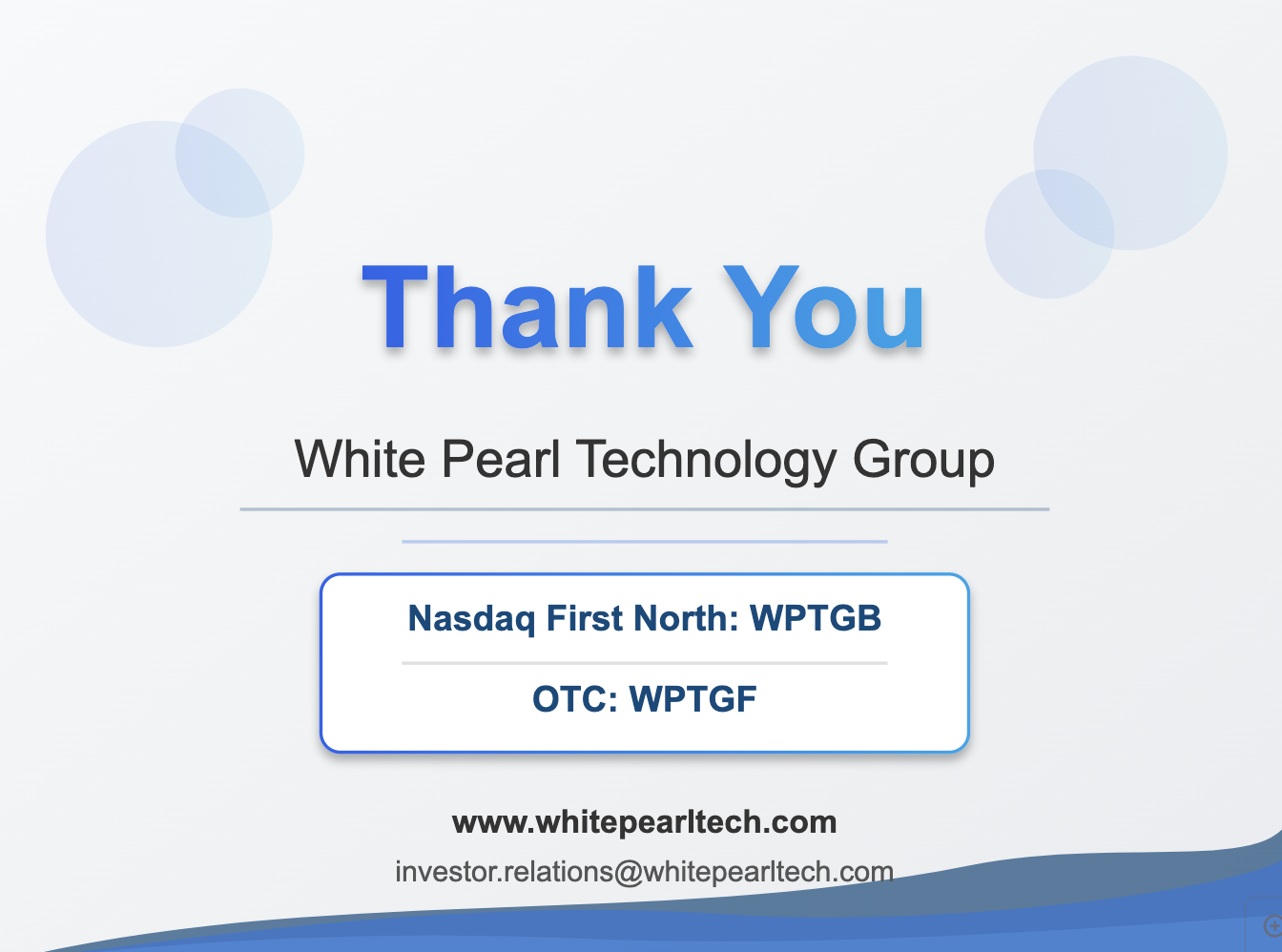